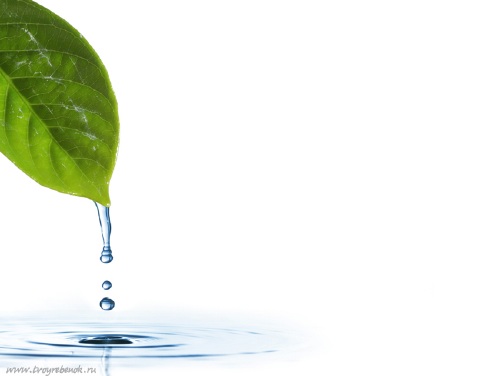 Практическая работа
Поглощение 
углекислого газа 
и выделение 
кислорода растениями 
при фотосинтезе
Выполнили: Глушкова Дарья      
                                  Немкова Полина
                                 ученицы 8 класса
                          МОУ«Дубская СОШ»
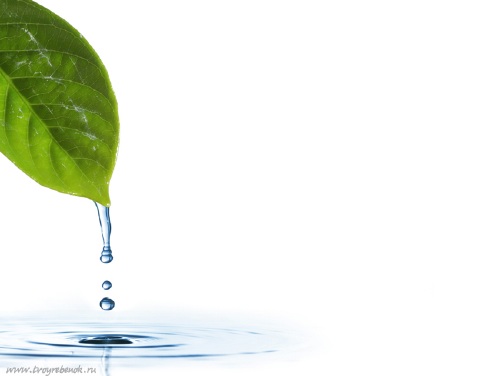 Опыт 1
Поглощение 
углекислого газа 
растениями
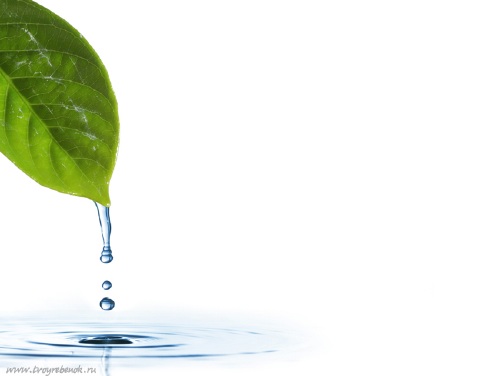 Оборудование: 
банка (1 л) 
воронка 
газоотводная трубка
3-4 ветки комнатного растения 
настольная лампа 
кристаллизатор 
кусочек мела
лучинка
 пробирки 
 HCl (1:1) 
спички
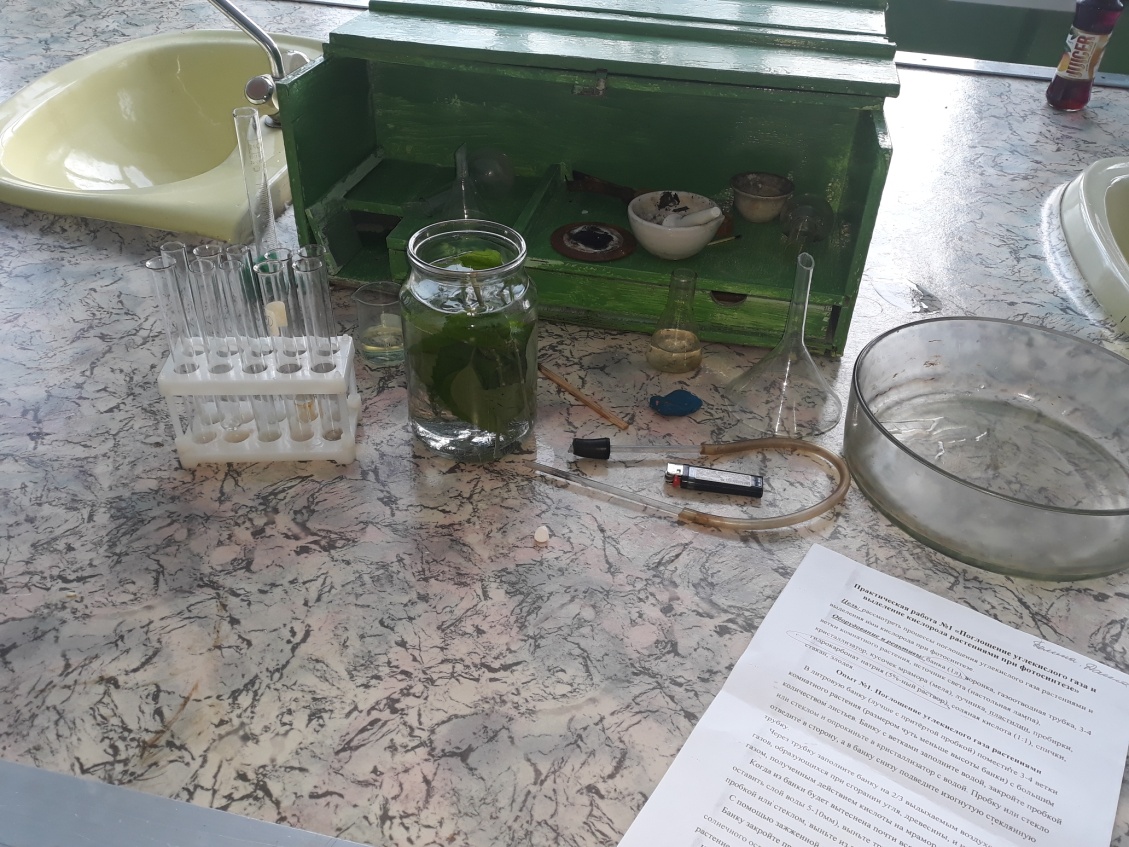 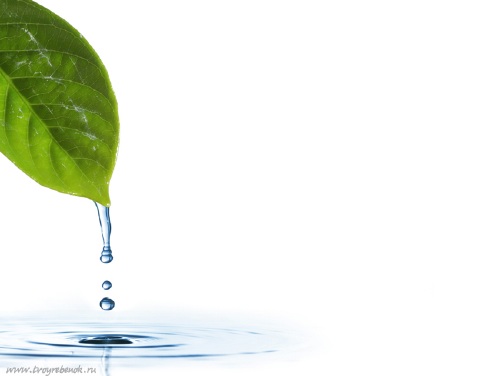 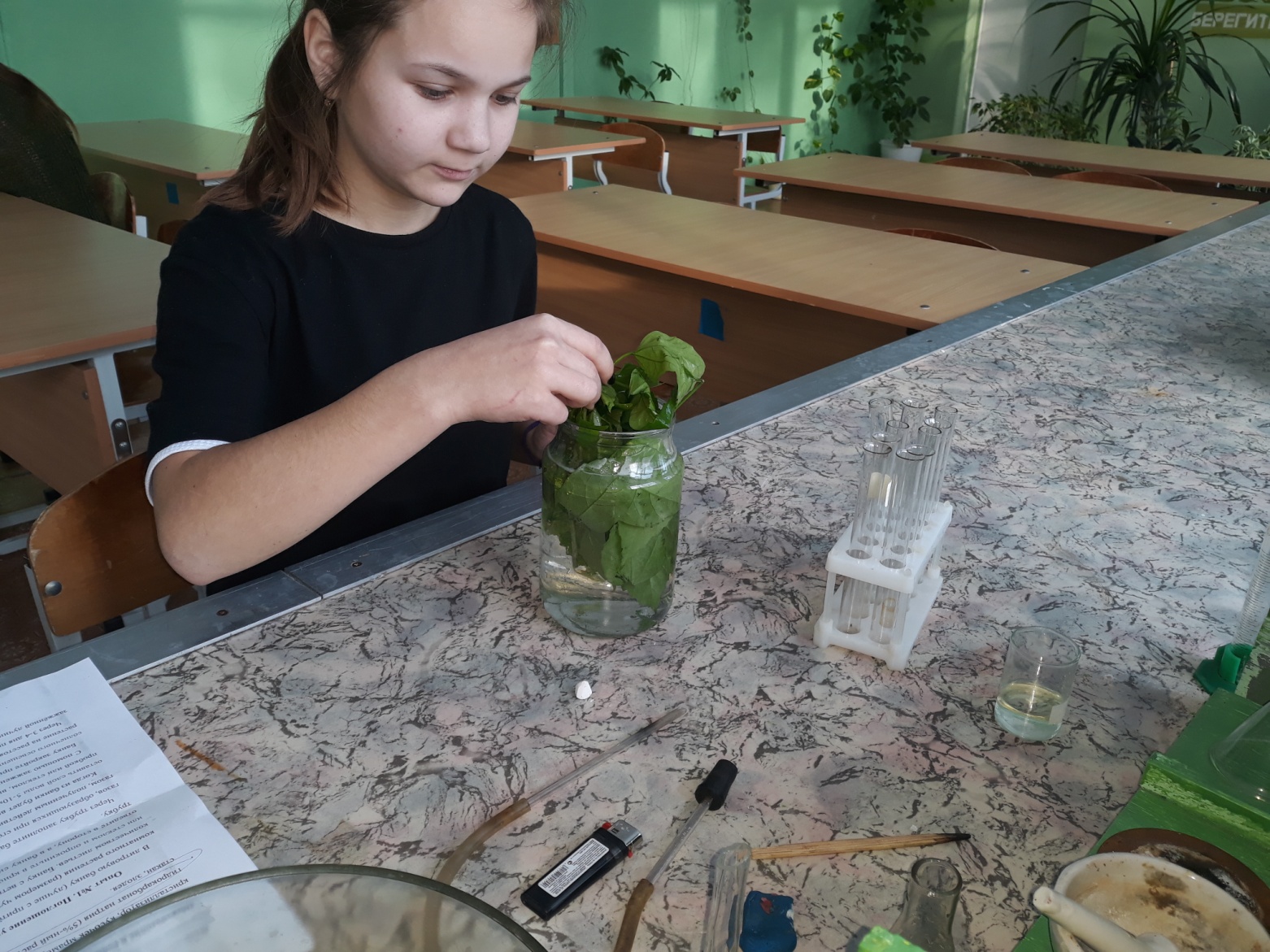 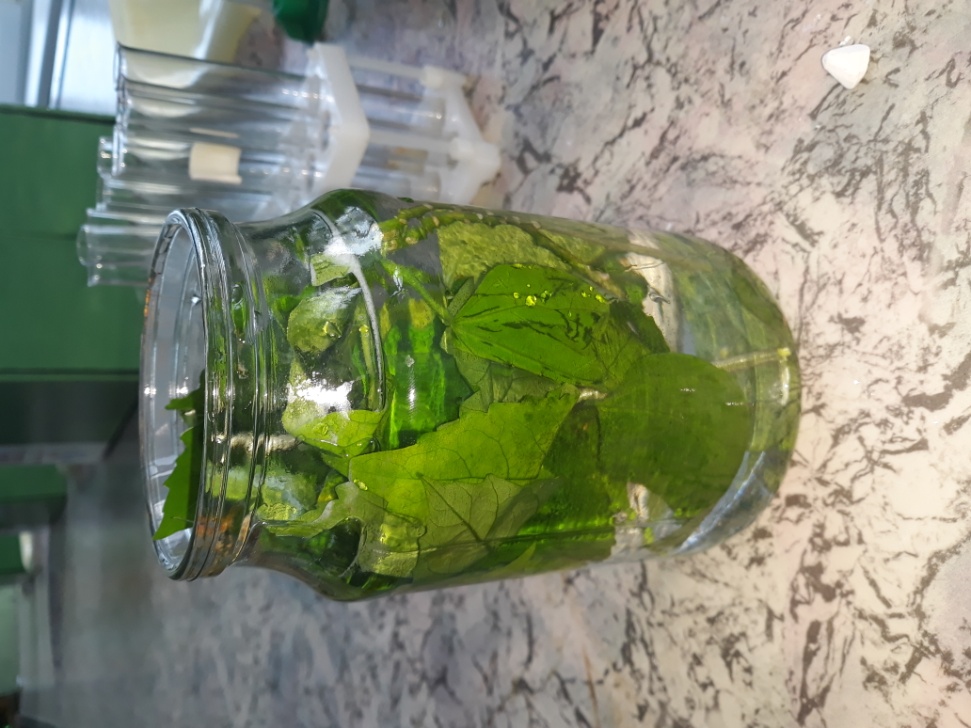 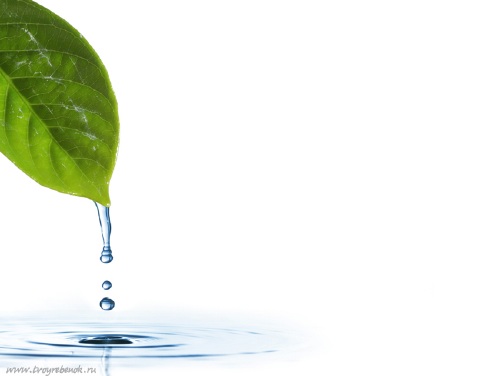 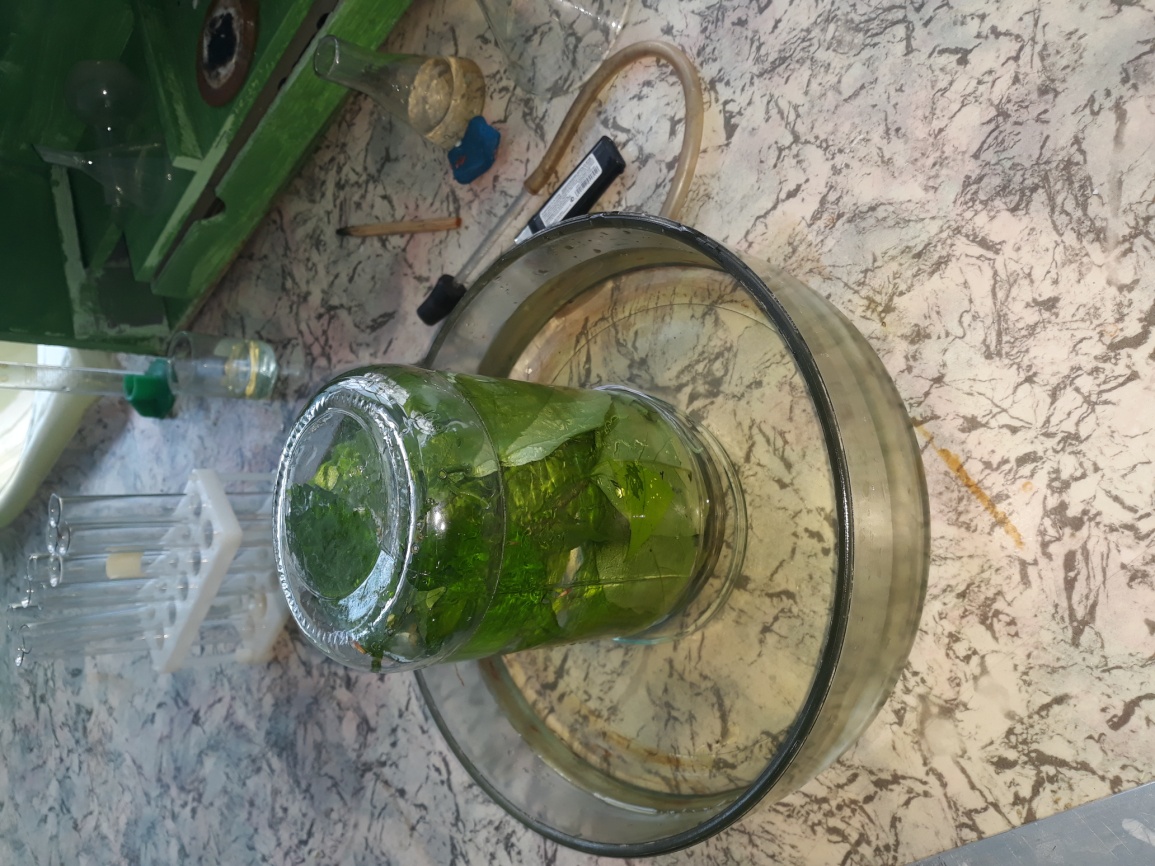 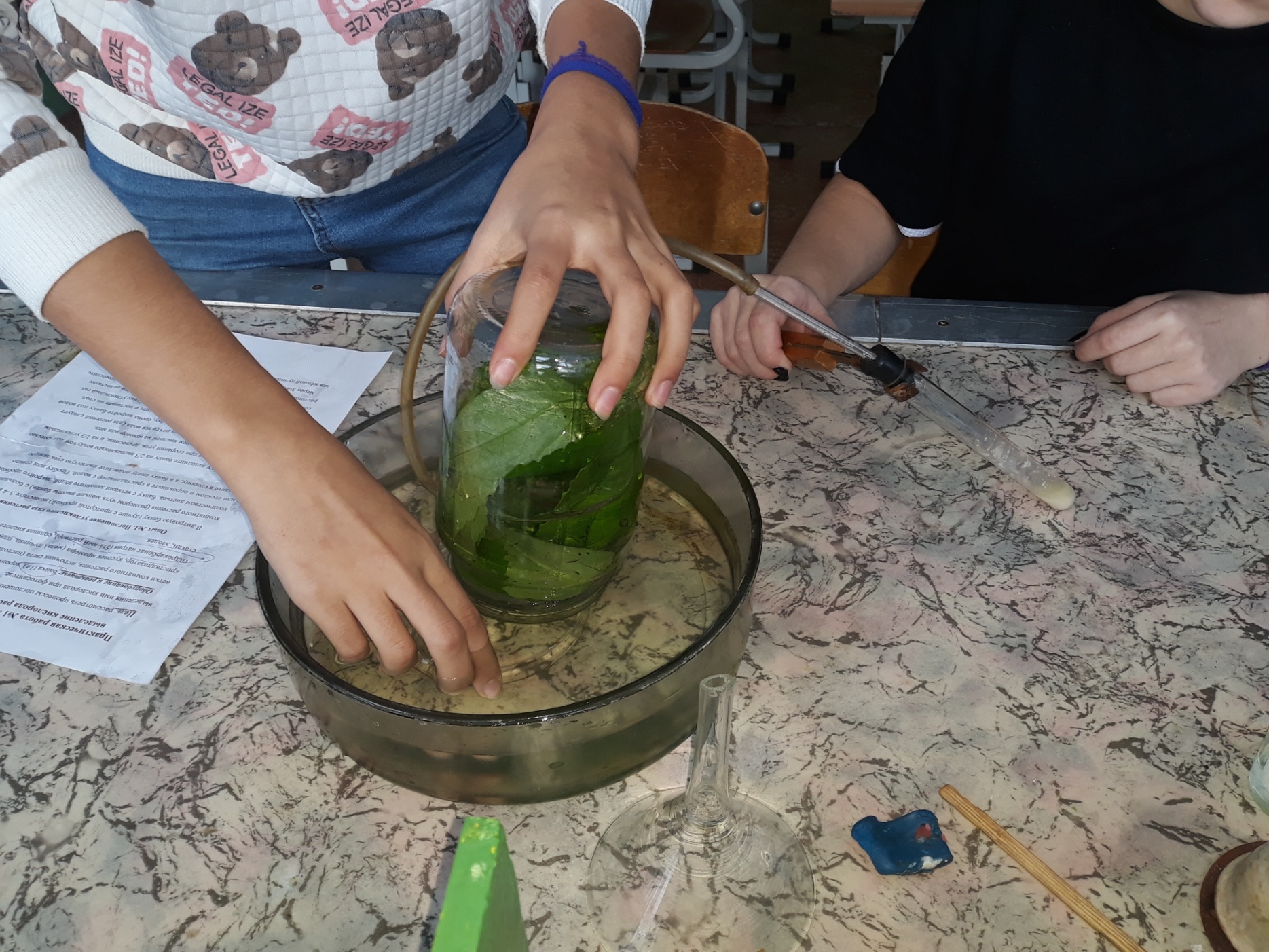 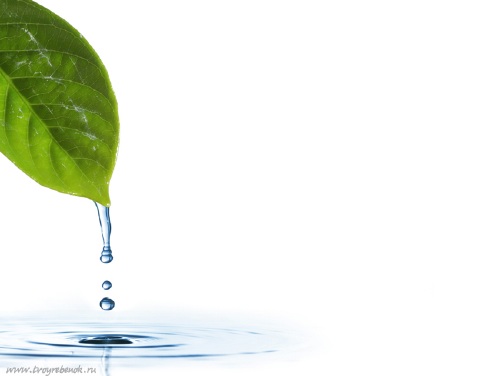 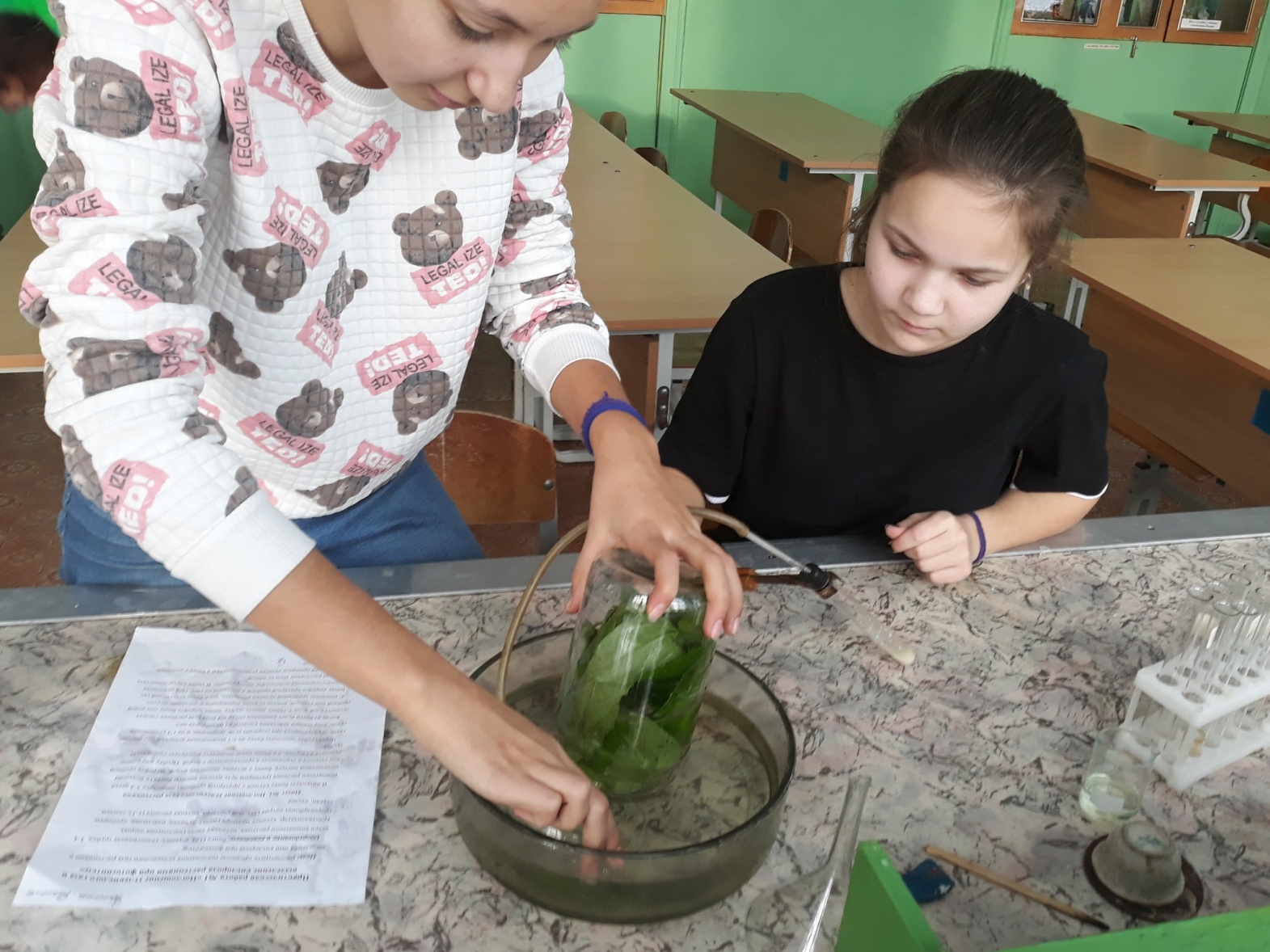 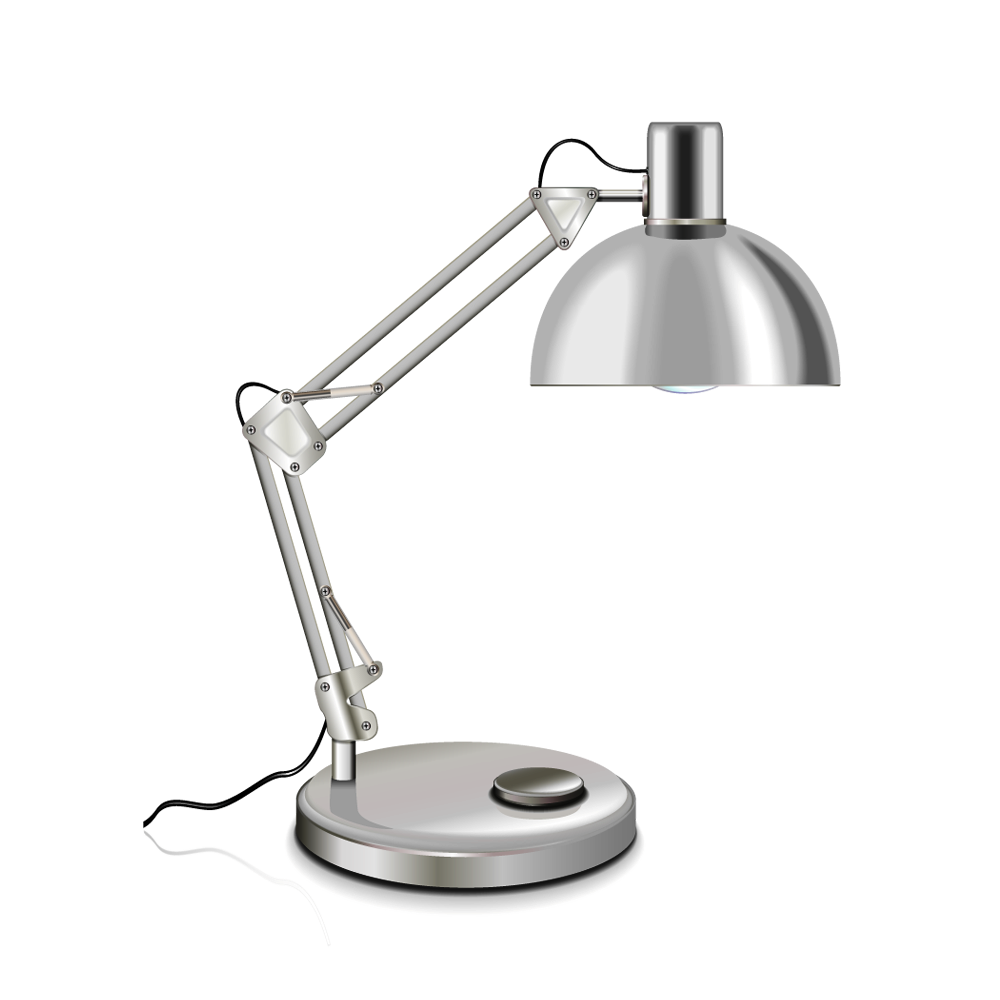 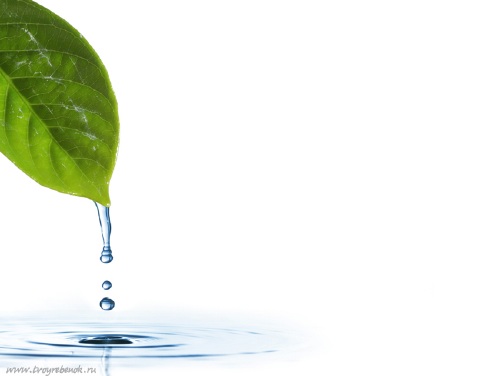 30 см
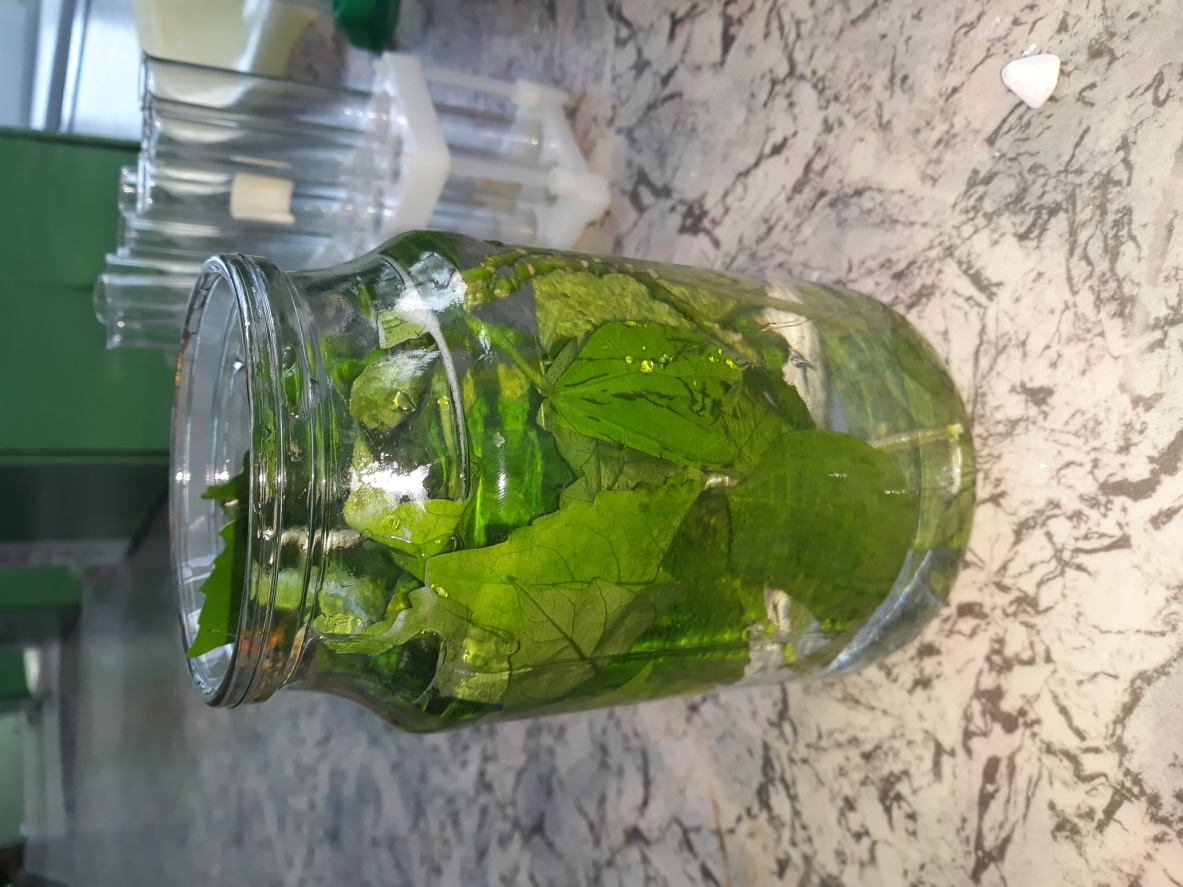 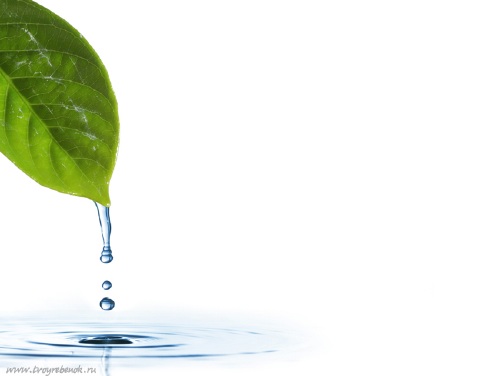 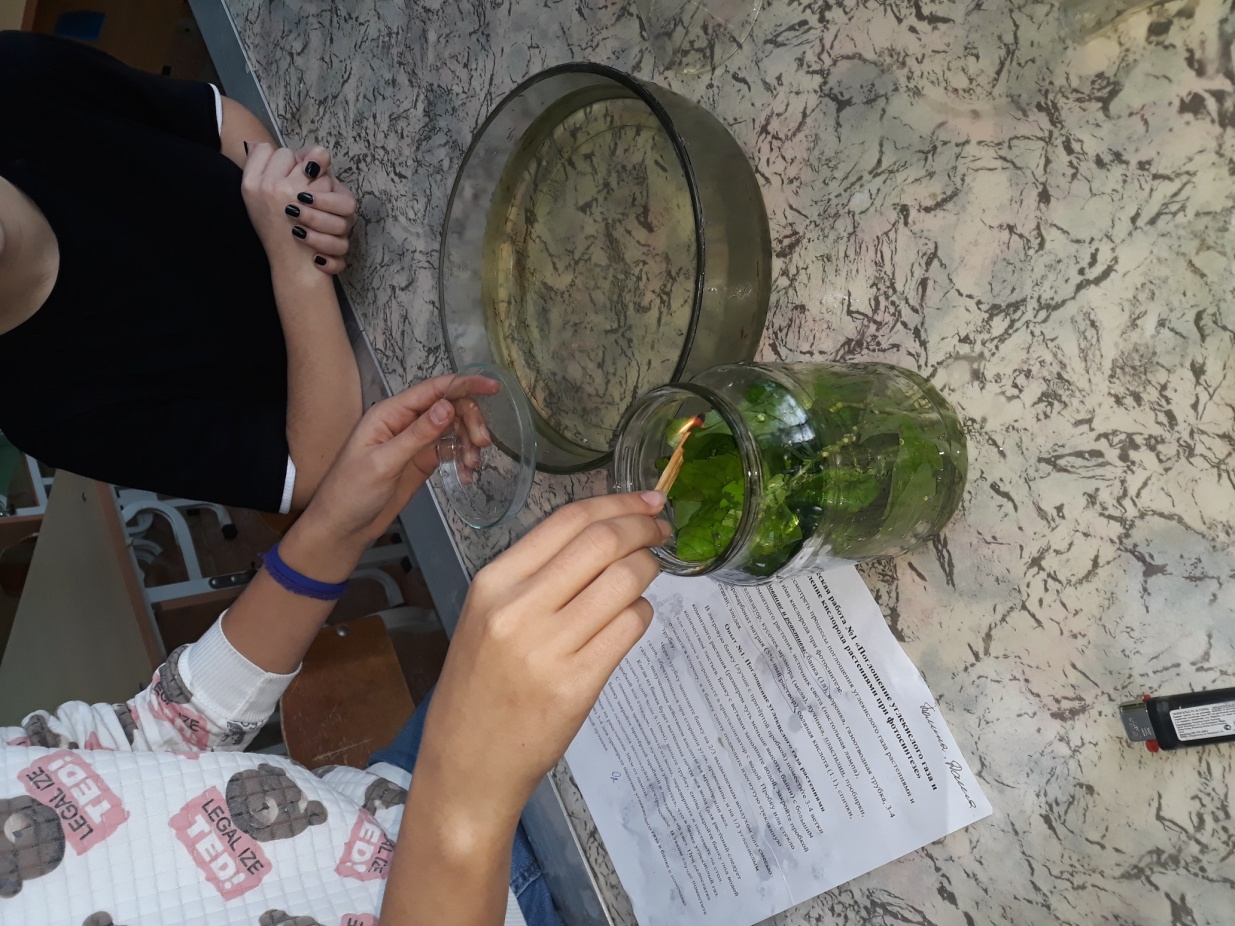 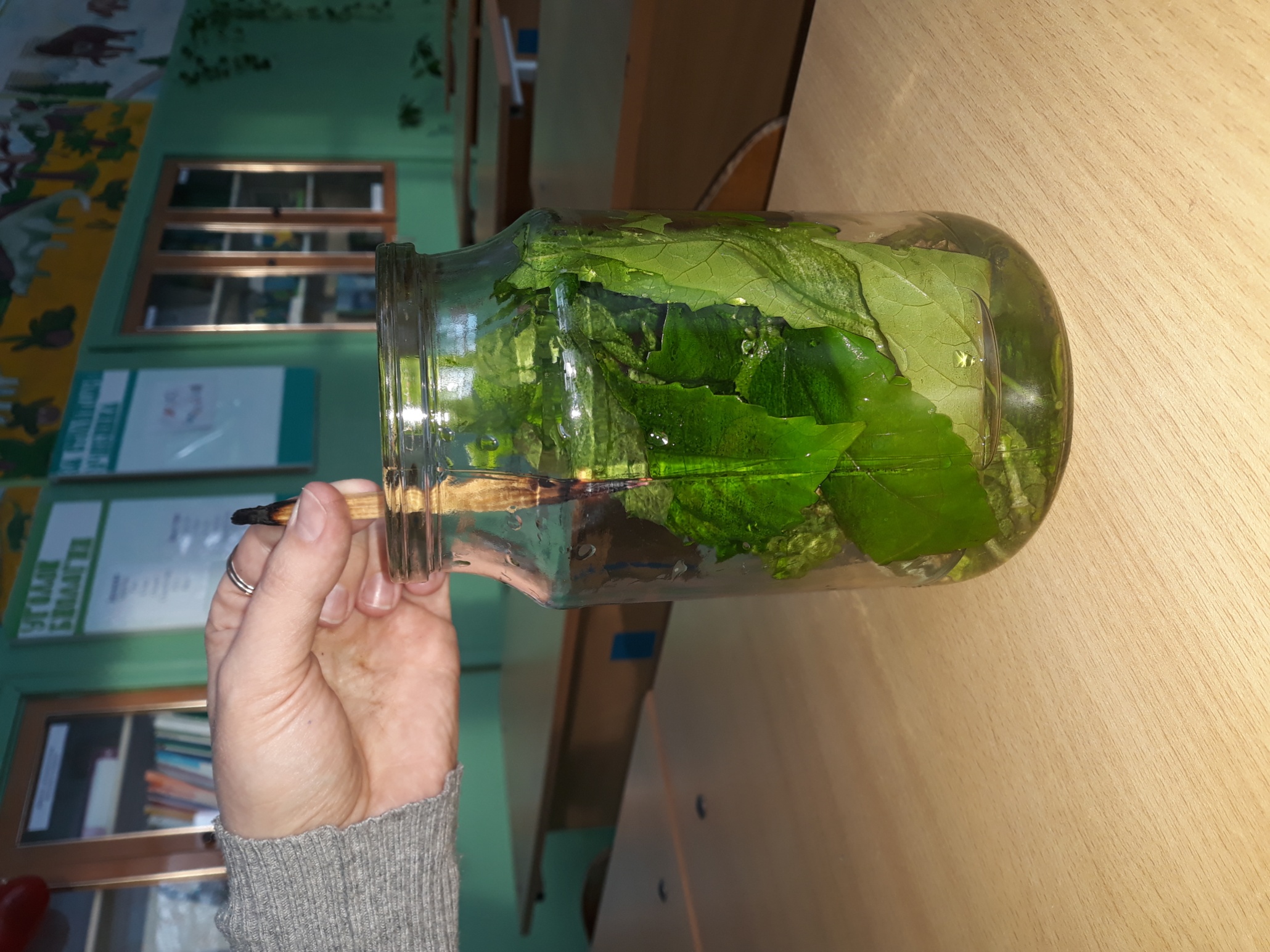 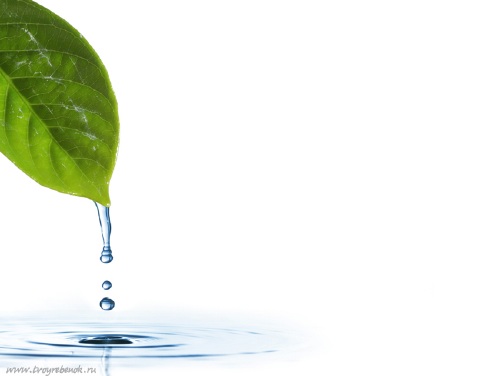 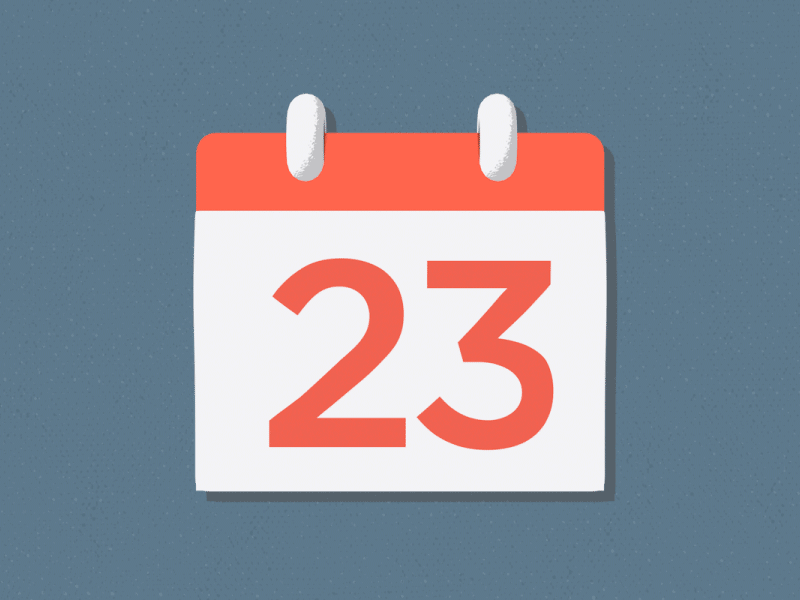 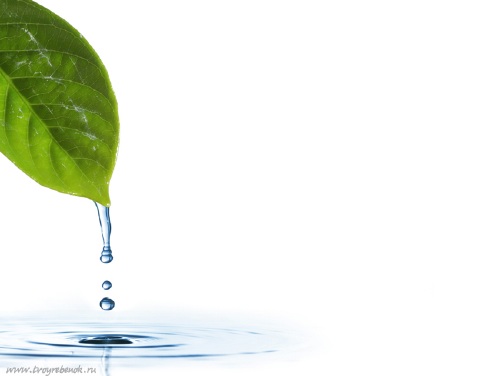 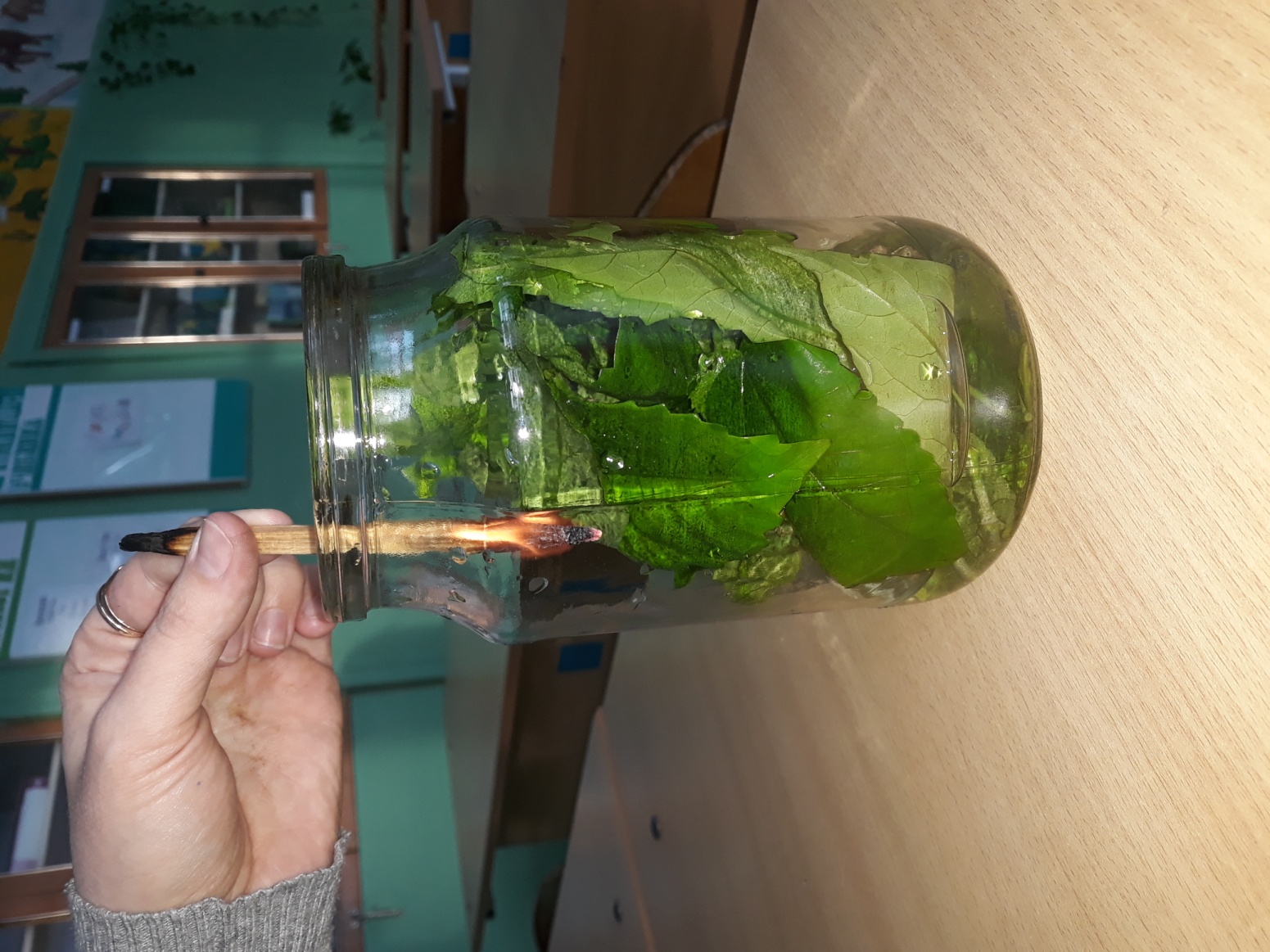 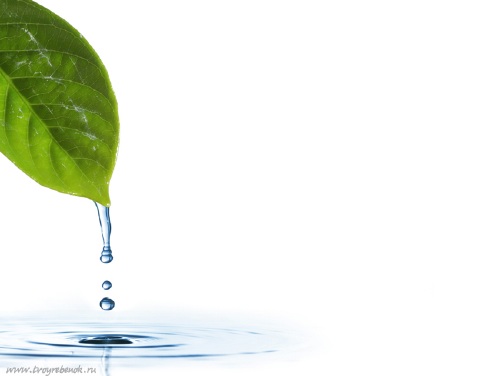 Опыт 2
Выделение 
кислорода
Растениями
при фотосинтезе
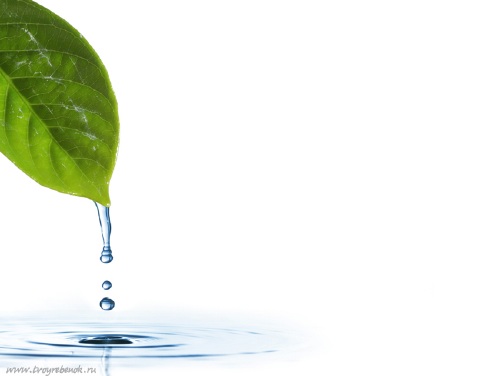 Оборудование: 
Стакан
Растение элодея
Светильник
Лучинка
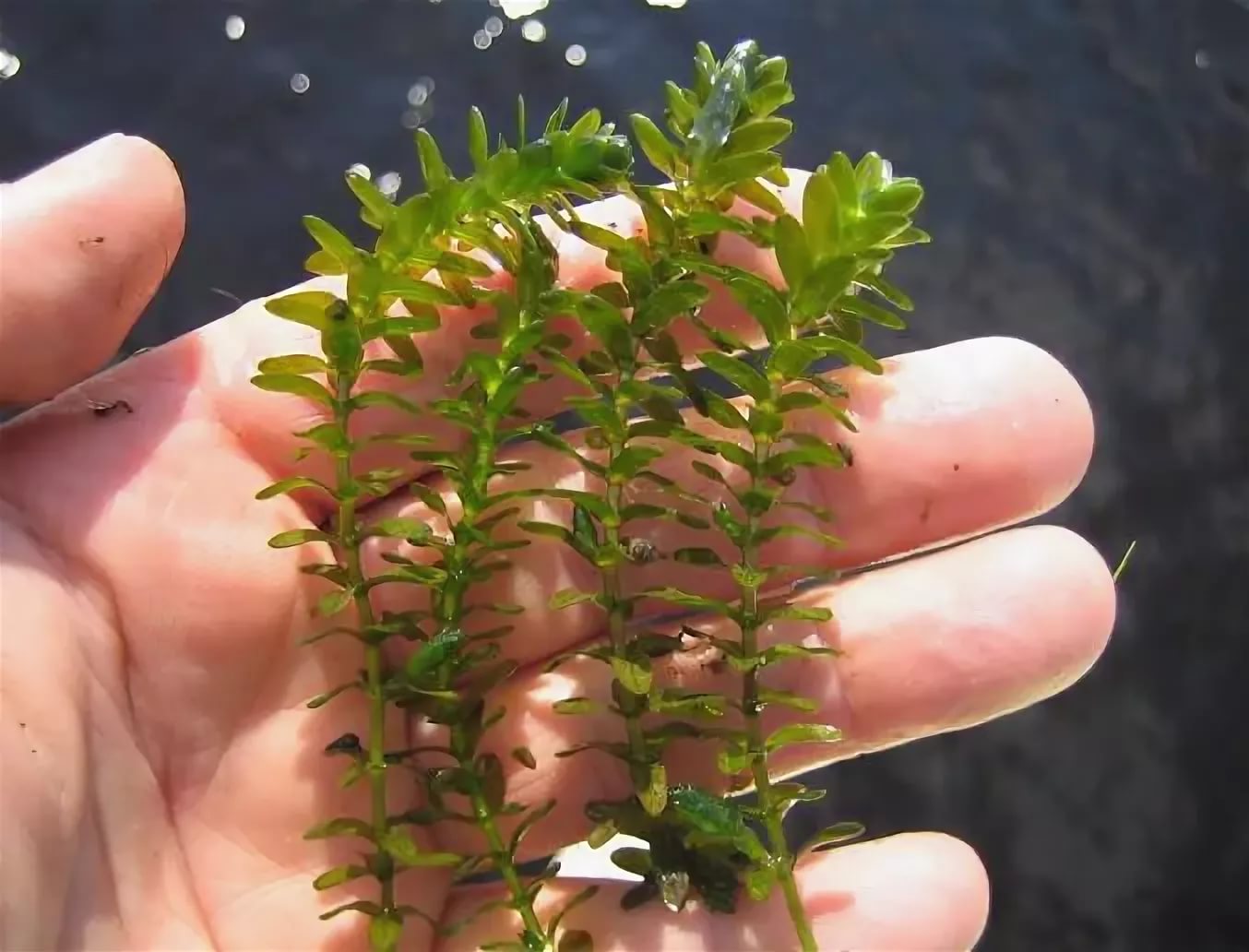 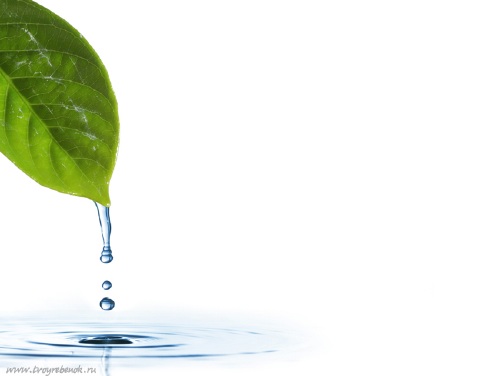 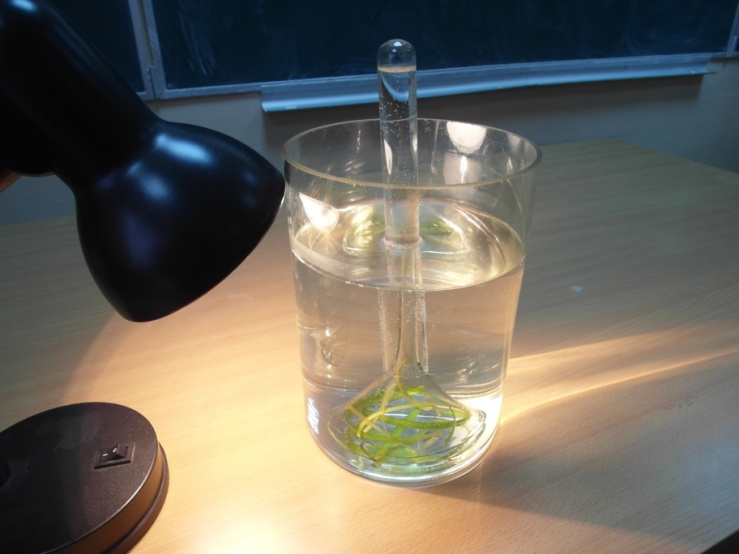 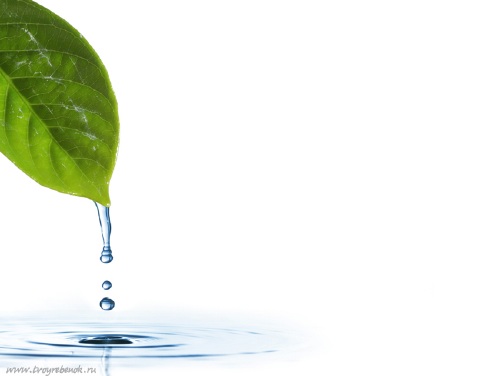 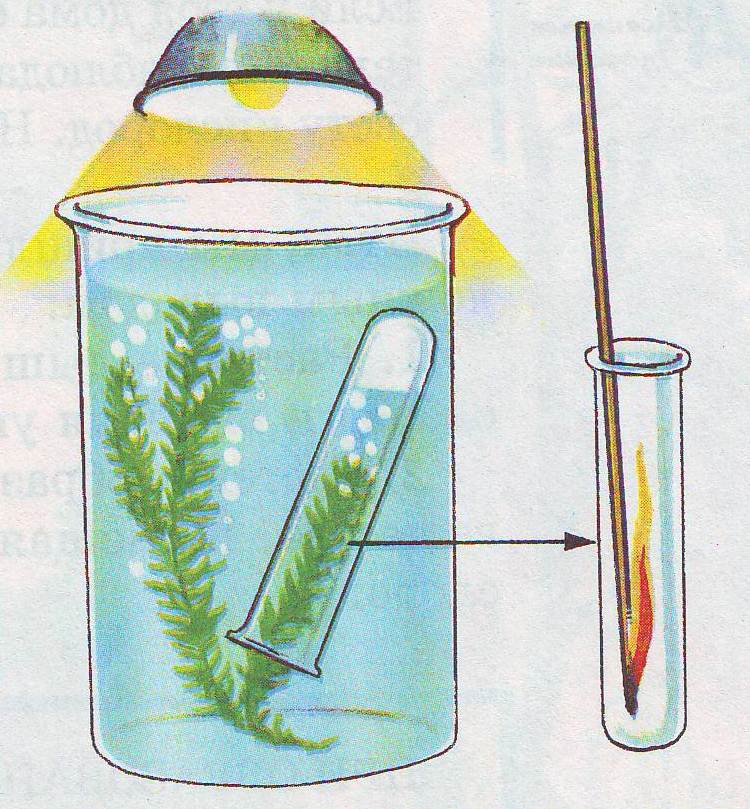 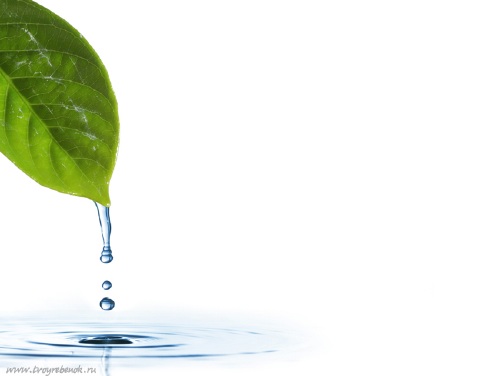 Вывод: 
На свету листьями поглощается углекислый газ, а выделяется кислород.
В темноте этот процесс не происходит.
Одним из продуктов, необходимых для образования органического вещества, является углекислый газ.